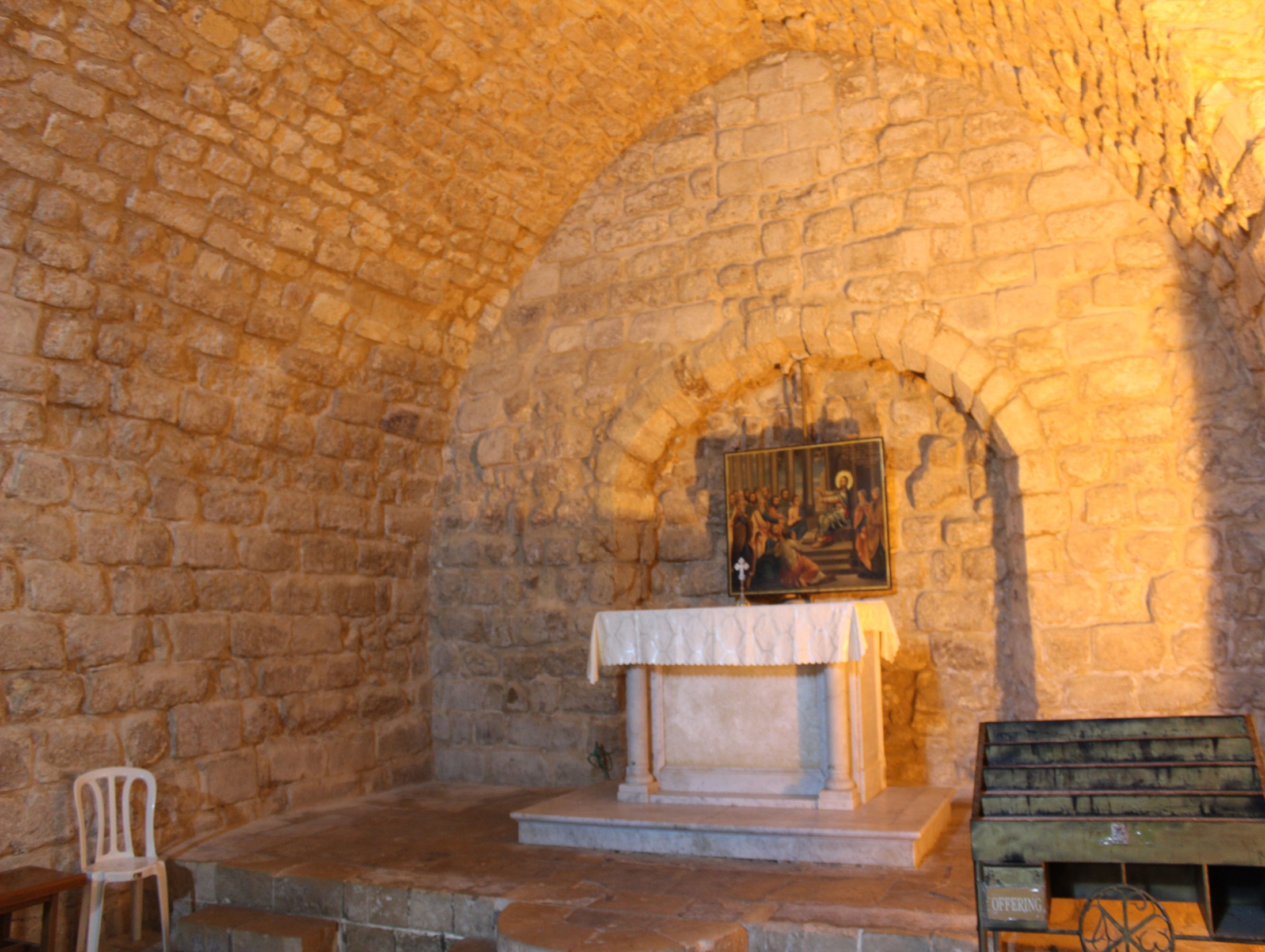 QUARTA  DOMENICA 
del tempo ordinario
3 febbraio 2019
Noi Veniamo a Te
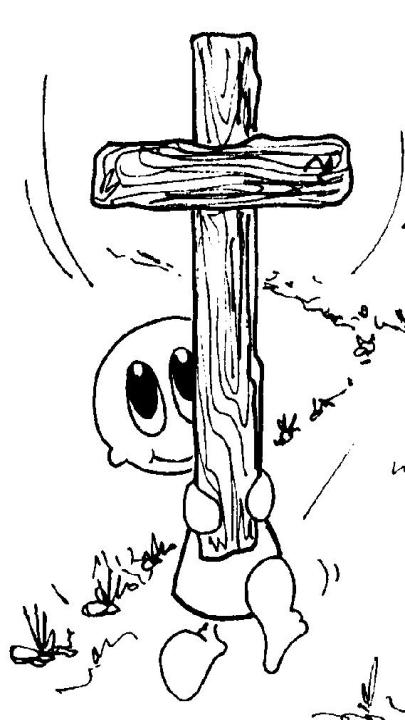 Noi veniamo a Te, ti seguiamo, Signor,
	solo tu hai parole di vita.
E rinascerà dall’incontro con te 
	una nuova umanità.
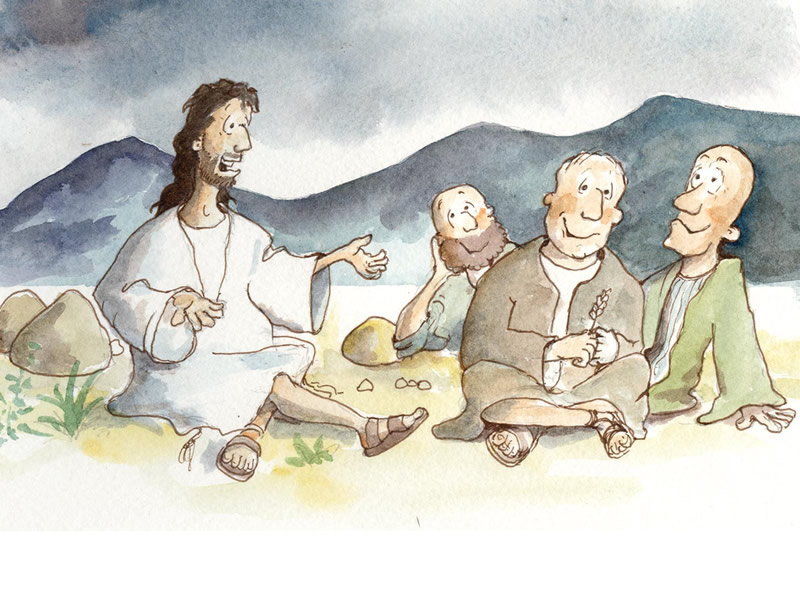 Tu, maestro degli uomini,
Tu ci chiami all’ascolto
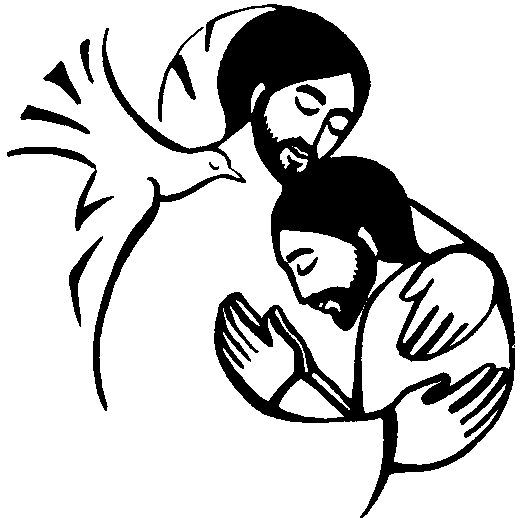 e rinnovi con noi
l’alleanza d’amore infinito.
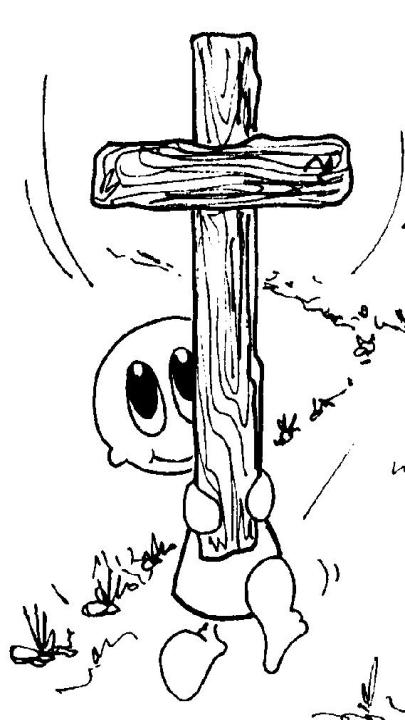 Noi veniamo a Te, ti seguiamo, Signor,
	solo tu hai parole di vita.
E rinascerà dall’incontro con te 
	una nuova umanità.
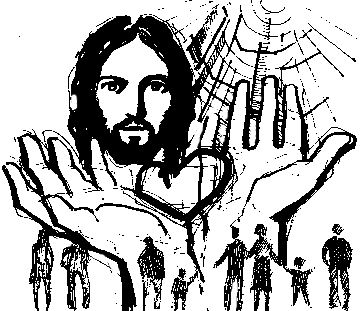 Tu, speranza degli uomini,
Tu ci apri alla vita,
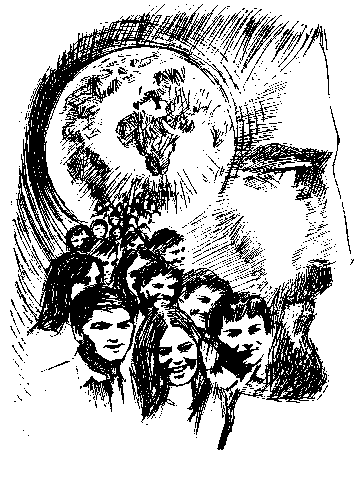 e rinnovi per noi
la promessa del mondo futuro.
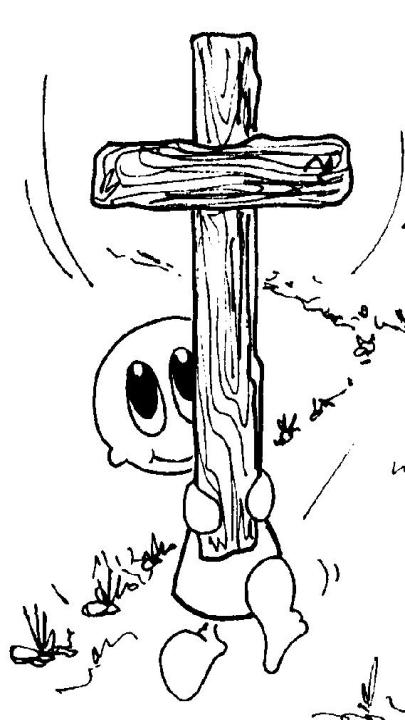 Noi veniamo a Te, ti seguiamo, Signor,
	solo tu hai parole di vita.
E rinascerà dall’incontro con te 
	una nuova umanità.
Nel nome del Padre, e del Figlio 
e dello Spirito Santo.			
	Amen. 

La grazia del Signore nostro Gesù Cristo, 
l’amore di Dio Padre 
e la comunione dello Spirito Santo 
siano con tutti voi.
					E con il tuo spirito.
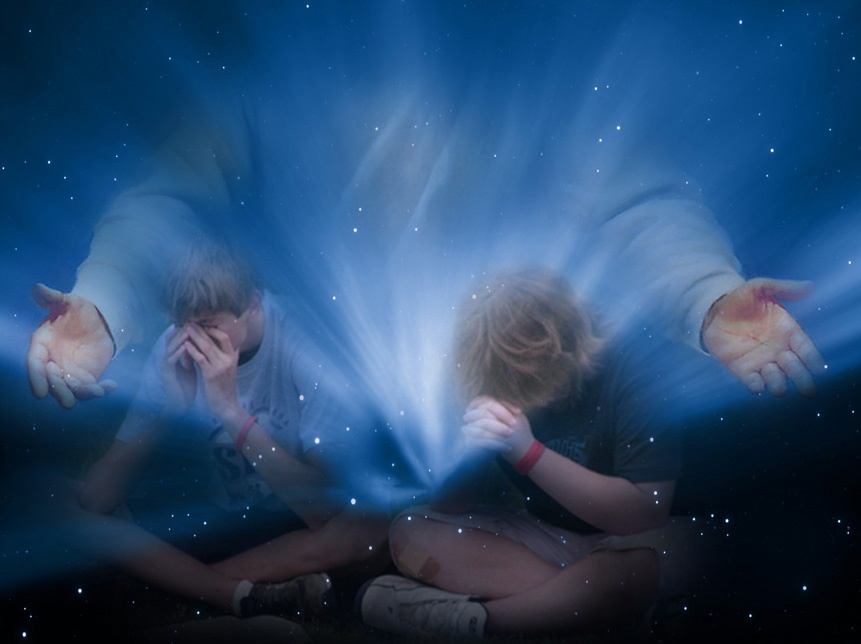 Nel nome del Padre, e del Figlio 
e dello Spirito Santo.			
Amen. 

La grazia del Signore nostro 
Gesù Cristo, l’amore di Dio Padre 
e la comunione dello Spirito Santo 
siano con tutti voi.
E con il tuo spirito.
Confesso a Dio Onnipotente 
e a voi fratelli che ho molto peccato in pensieri, 
parole, opere e omissioni. 
Per mia colpa, mia colpa, 
mia grandissima colpa, 
e supplico la Beata sempre Vergine Maria, gli angeli, i Santi 
e voi fratelli di pregare per me 
il Signore Dio nostro.
Dio, Padre buono, 
che ci perdona sempre 
quando siamo pentiti di vero cuore, abbia misericordia di noi, 
perdoni i nostri peccati 
e ci conduca alla vita eterna.
Amen.
Gloria a Dio nell'alto dei cieli 
e pace in terra 
agli uomini di buona volontà. 
Noi ti lodiamo, ti benediciamo, 
ti adoriamo, ti glorifichiamo, 
ti rendiamo grazie 
per la tua gloria immensa, 
Signore Dio, Re del Cielo, 
Dio Padre Onnipotente.
Signore, Figlio unigenito, 
Gesù Cristo, Signore Dio, 
Agnello di Dio, Figlio del Padre, 
tu che togli i peccati del mondo, 
abbi pietà di noi; 
tu che togli i peccati del mondo, 
accogli la nostra supplica; 
tu che siedi alla destra del Padre, 
abbi pietà di noi.
Perché tu solo il Santo, 
tu solo il Signore, 
tu solo l'Altissimo, 
Gesù Cristo, 
con lo Spirito Santo: 
nella gloria di Dio Padre. 
Amen.
O Dio, che nel profeta accolto dai pagani e rifiutato in patria manifesti il dramma dell'umanità che accetta o respinge la tua salvezza, fa' che nella tua Chiesa non venga meno il coraggio dell'annunzio missionario del Vangelo. Per il nostro Signore Gesù Cristo, tuo Figlio, che è Dio, e vive e regna con te, nell'unità dello Spirito Santo, per tutti i secoli dei secoli.  							Amen.
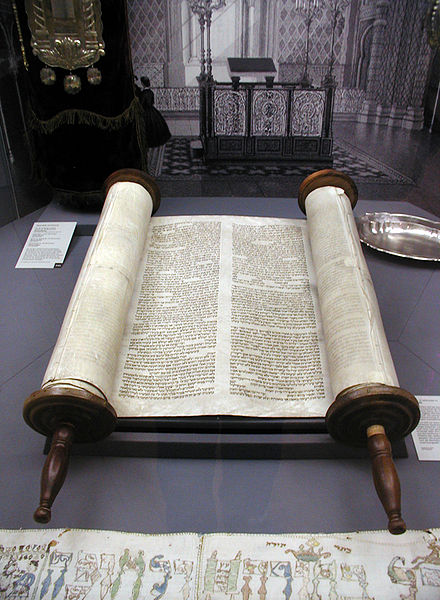 Liturgia
della
PAROLA
Dal libro del profeta Geremia

Nei giorni del re Giosìa, mi fu rivolta questa parola del Signore: «Prima di formarti nel grembo materno, ti ho conosciuto, prima che tu uscissi alla luce, ti ho consacrato; ti ho stabilito profeta delle nazioni.
Tu, dunque, stringi la veste ai fianchi, àlzati e di’ loro tutto ciò che ti ordinerò; non spaventarti di fronte a loro, altrimenti sarò io a farti paura davanti a loro.
Ed ecco, oggi io faccio di te come una città fortificata, una colonna di ferro e un muro di bronzo contro tutto il paese, contro i re di Giuda e i suoi capi, contro i suoi sacerdoti e il popolo del paese.
Ti faranno guerra, ma non ti vinceranno, perché io sono con te per salvarti».

Parola di Dio.     
Rendiamo grazie a Dio.
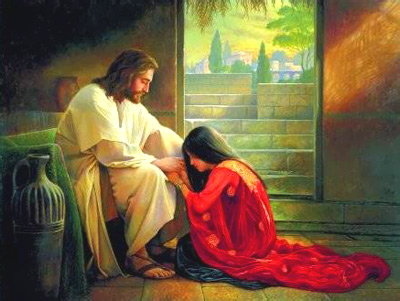 Salmo responsoriale
La mia bocca, Signore, 
racconterà la tua salvezza.
In te, Signore, mi sono rifugiato, mai sarò deluso. Per la tua giustizia, liberami e difendimi, tendi a me il tuo orecchio e salvami.
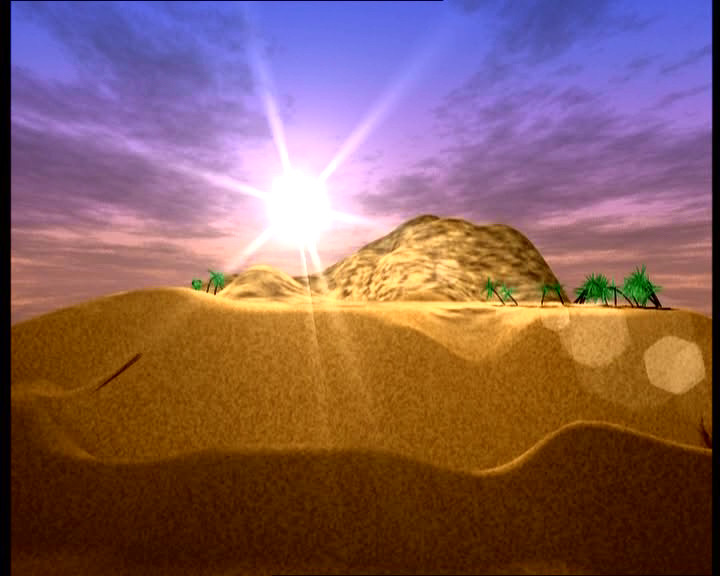 La mia bocca, Signore, 
racconterà la tua salvezza.
Sii tu la mia roccia, una dimora sempre accessibile; hai deciso di darmi salvezza: davvero mia rupe e mia fortezza tu sei! Mio Dio, liberami dalle mani del malvagio.
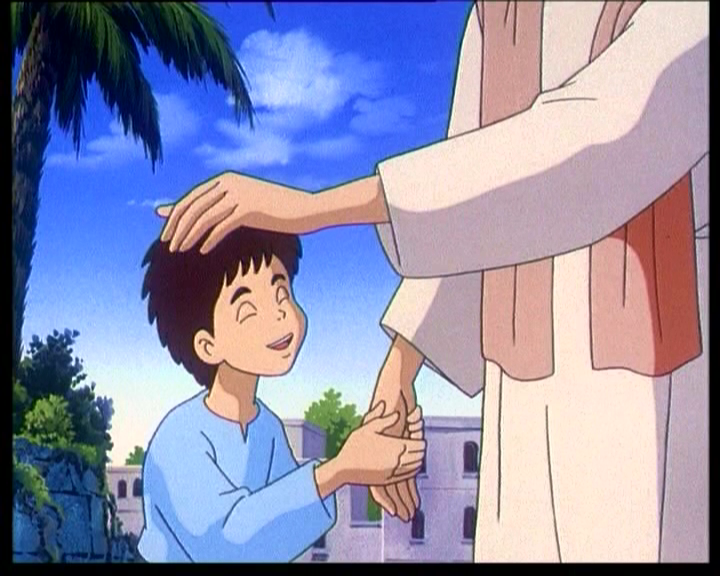 La mia bocca, Signore, 
racconterà la tua salvezza.
Sei tu, mio Signore, la mia speranza, la mia fiducia, Signore, fin dalla mia giovinezza. Su di te mi appoggiai fin dal grembo materno, dal seno di mia madre sei tu il mio sostegno.
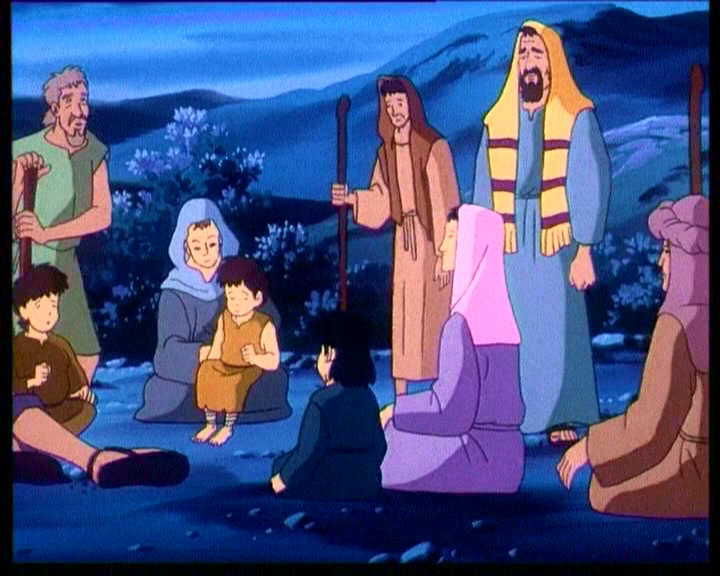 La mia bocca, Signore, 
racconterà la tua salvezza.
La mia bocca racconterà la tua giustizia, ogni giorno la tua salvezza. Fin dalla giovinezza, o Dio, mi hai istruito e oggi ancora proclamo le tue meraviglie.
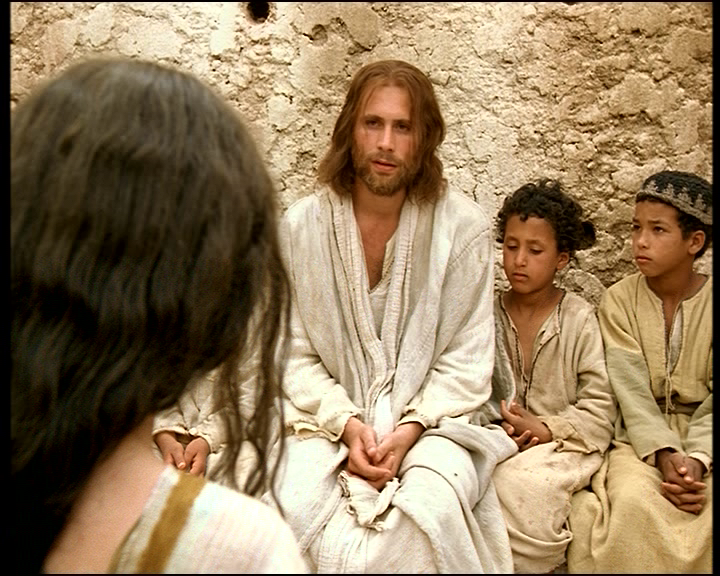 Alleluia
Il Signore mi ha mandato a portare ai poveri il lieto annuncio, a proclamare ai prigionieri la liberazione.
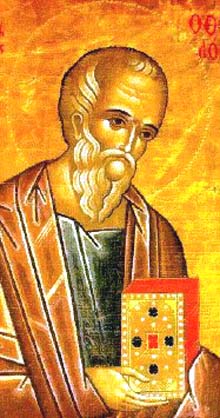 Il Signore sia con voi.
E con il tuo spirito.

Dal Vangelo 
secondo Luca.
Gloria a te, o Signore.
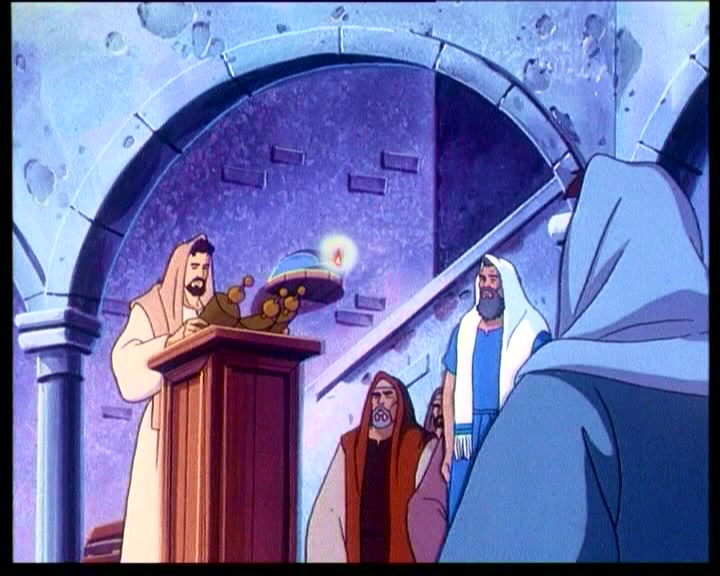 In quel tempo, 
Gesù cominciò a dire 
nella sinagoga:
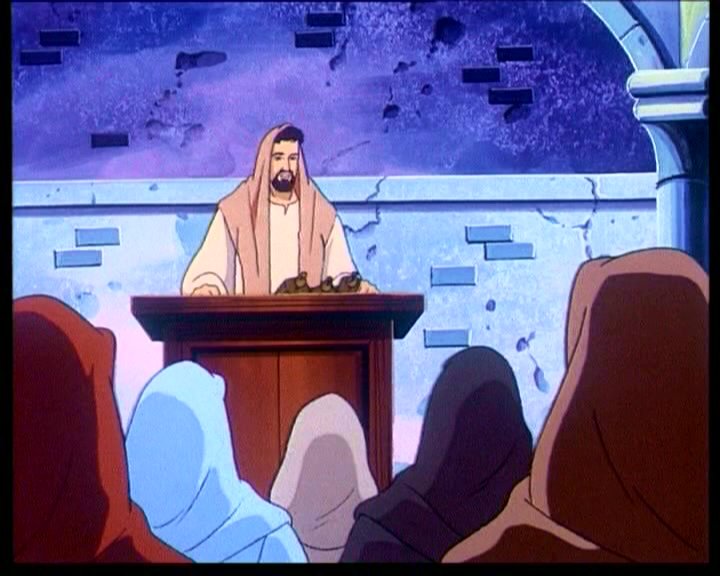 «Oggi si è compiuta questa Scrittura 
che voi avete ascoltato».
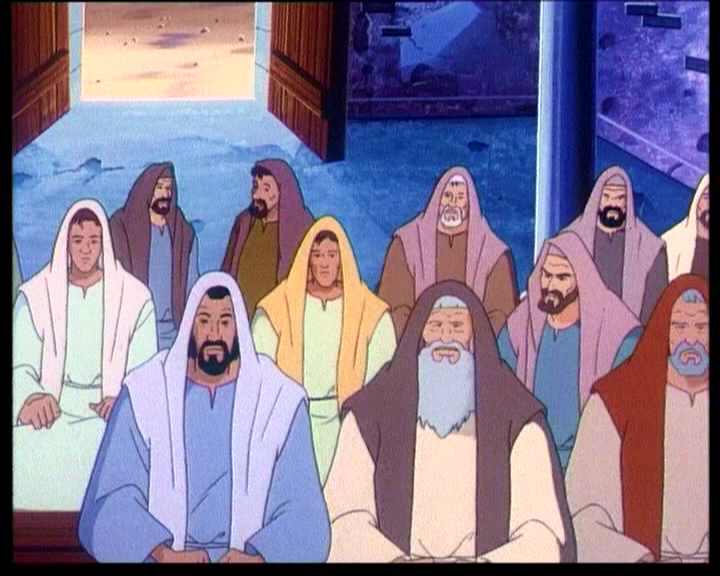 Tutti gli davano testimonianza ed erano meravigliati delle parole di grazia che uscivano dalla sua bocca
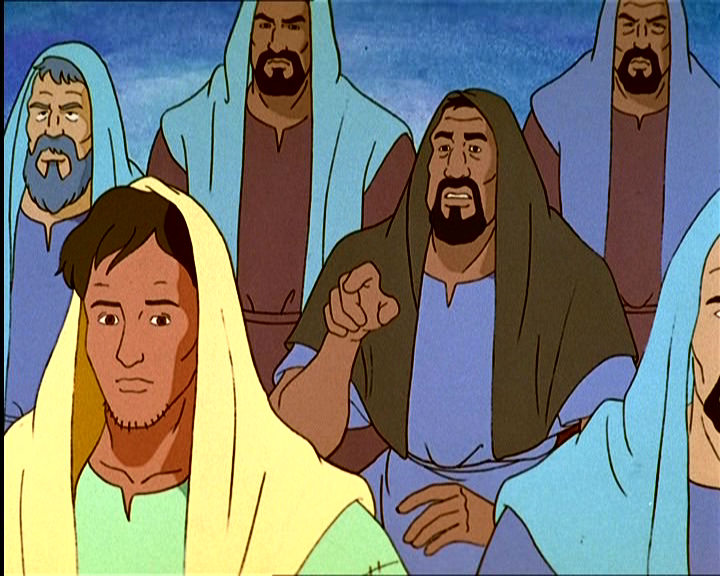 e dicevano: «Non è costui il figlio di Giuseppe?».
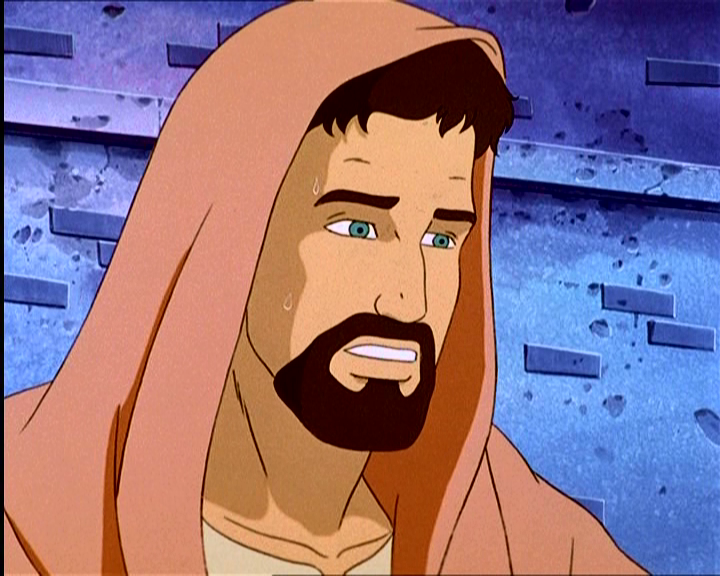 Ma egli rispose loro: «Certamente voi mi citerete questo proverbio: “Medico, cura te stesso. Quanto abbiamo udito che accadde a Cafàrnao, fallo anche qui, nella tua patria!”».
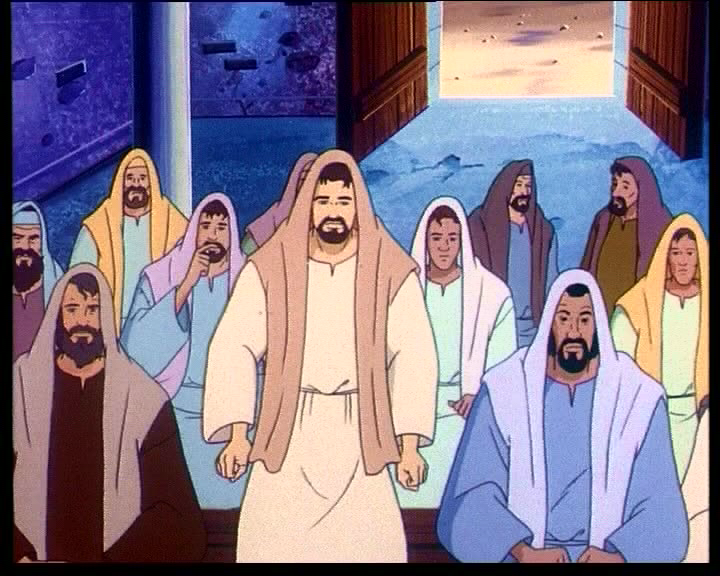 Poi aggiunse: «In verità io vi dico: nessun profeta è bene accetto nella sua patria.
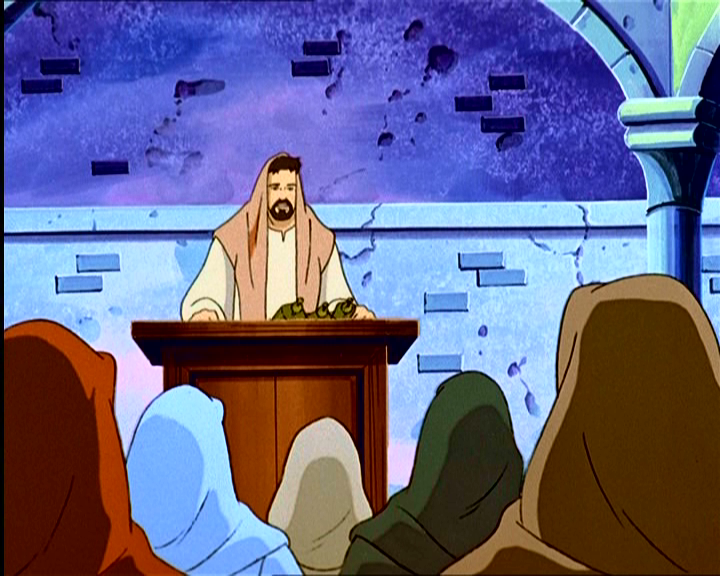 Anzi, in verità io vi dico: c’erano molte vedove in Israele al tempo di Elìa, quando il cielo fu chiuso per tre anni e sei mesi e ci fu una grande carestia in tutto il paese; ma a nessuna di esse fu mandato Elìa, se non a una vedova a Sarèpta di Sidòne.
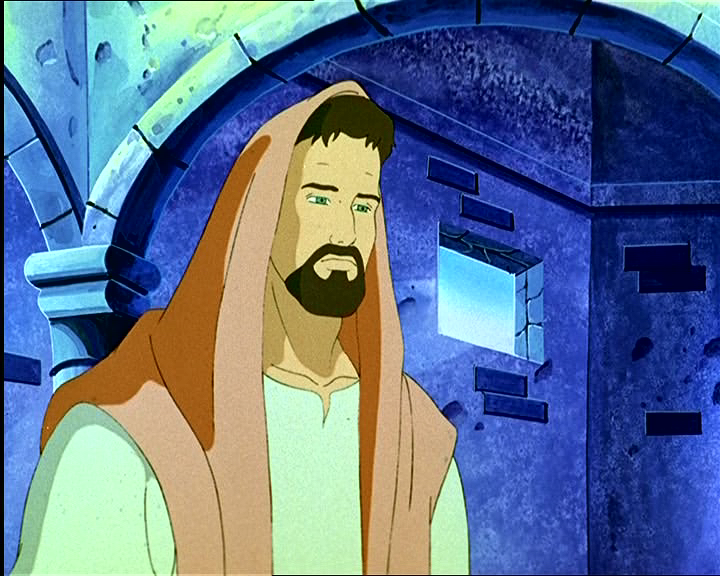 C’erano molti lebbrosi in Israele al tempo del profeta Eliseo; ma nessuno di loro fu purificato, se non Naamàn, il Siro».
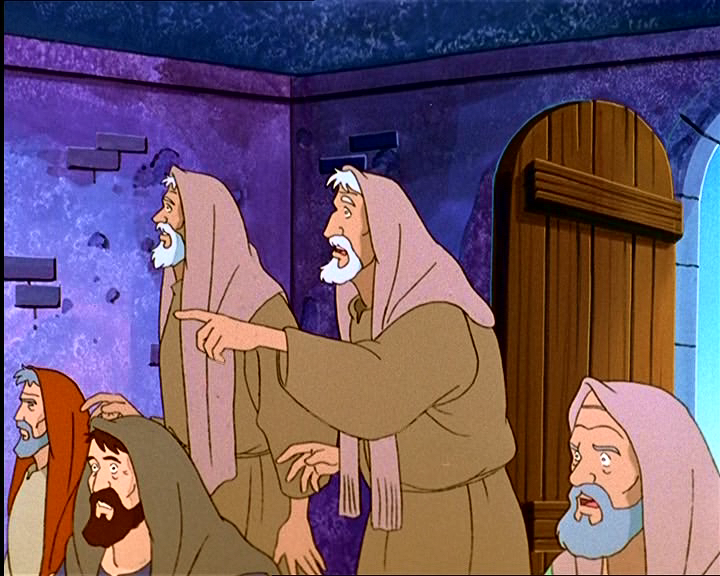 All’udire queste cose, tutti nella sinagoga si riempirono di sdegno.
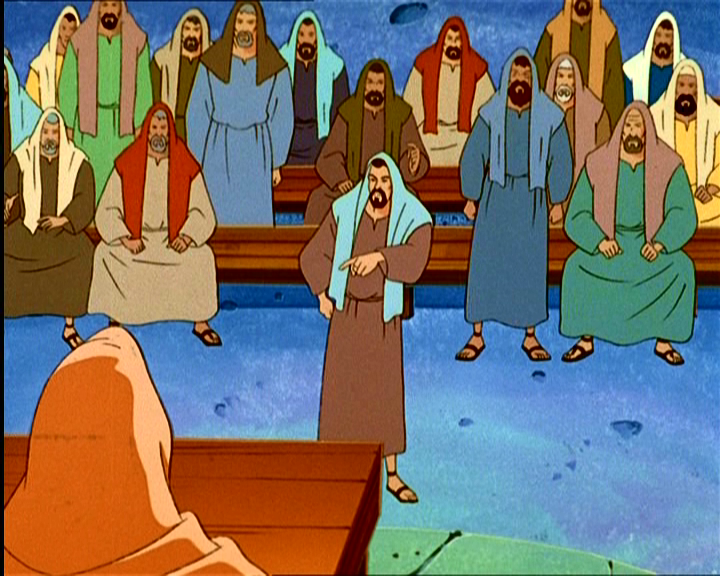 Si alzarono e lo cacciarono fuori della città e lo condussero fin sul ciglio del monte, sul quale era costruita la loro città, per gettarlo giù.
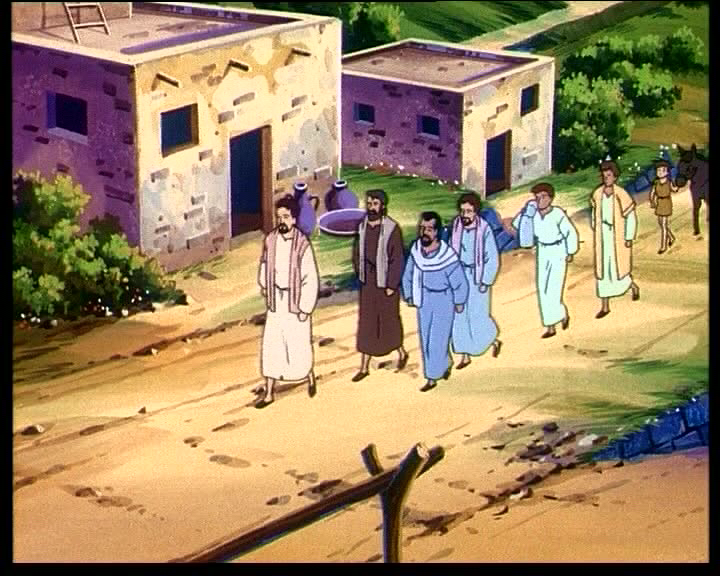 Ma egli, passando in mezzo a loro, si mise in cammino.
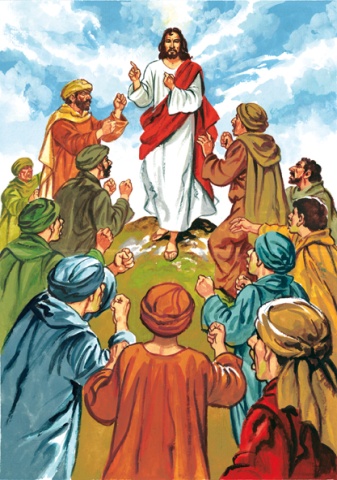 Parola
del
Signore.
Lode a te, o Cristo.
Credo in un solo Dio, 

Padre onnipotente, 
creatore del cielo e della terra, 
di tutte le cose visibili e invisibili.
Credo in un solo Signore, Gesù Cristo, unigenito Figlio di Dio, 
nato dal Padre prima di tutti i secoli: 
Dio da Dio, Luce da Luce, 
Dio vero da Dio vero, 
generato, non creato, 
della stessa sostanza del Padre; 
per mezzo di lui 
tutte le cose sono state create.
Per noi uomini 
e per la nostra salvezza discese dal cielo, e per opera dello Spirito santo 
si è incarnato 
nel seno della vergine Maria 
e si è fatto uomo. 
Fu crocifisso per noi sotto Ponzio Pilato, morì e fu sepolto. 
Il terzo giorno è risuscitato, 
secondo le Scritture, è salito al cielo, siede alla destra del Padre.
E di nuovo verrà, nella gloria, 
per giudicare i vivi e i morti, 
e il suo regno non avrà fine.
Credo nello Spirito Santo, 
che è Signore e dà la vita, 
e procede dal Padre e dal Figlio. 
Con il Padre e il Figlio è adorato 
e glorificato, 
e ha parlato per mezzo dei profeti.
Credo la Chiesa, 
una santa cattolica e apostolica. 
Professo un solo battesimo 
per il perdono dei peccati. 
Aspetto la risurrezione dei morti 
e la vita del mondo che verrà. 
Amen.
FRUTTO DELLA NOSTRA TERRA
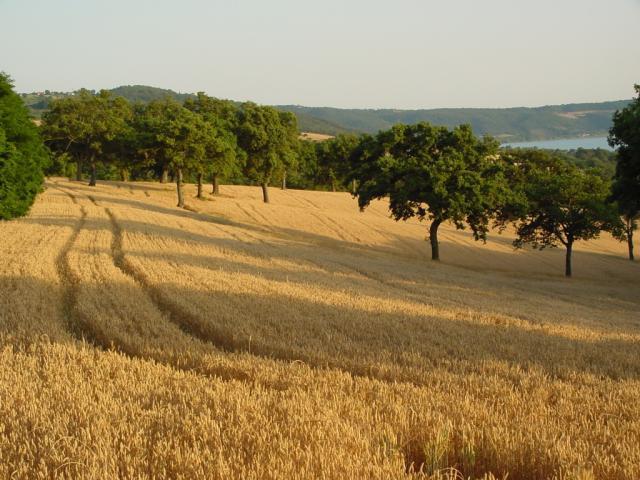 Frutto della nostra terra,
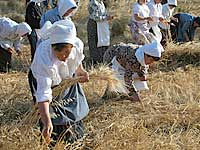 del lavoro di ogni uomo:
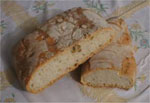 pane della nostra vita,
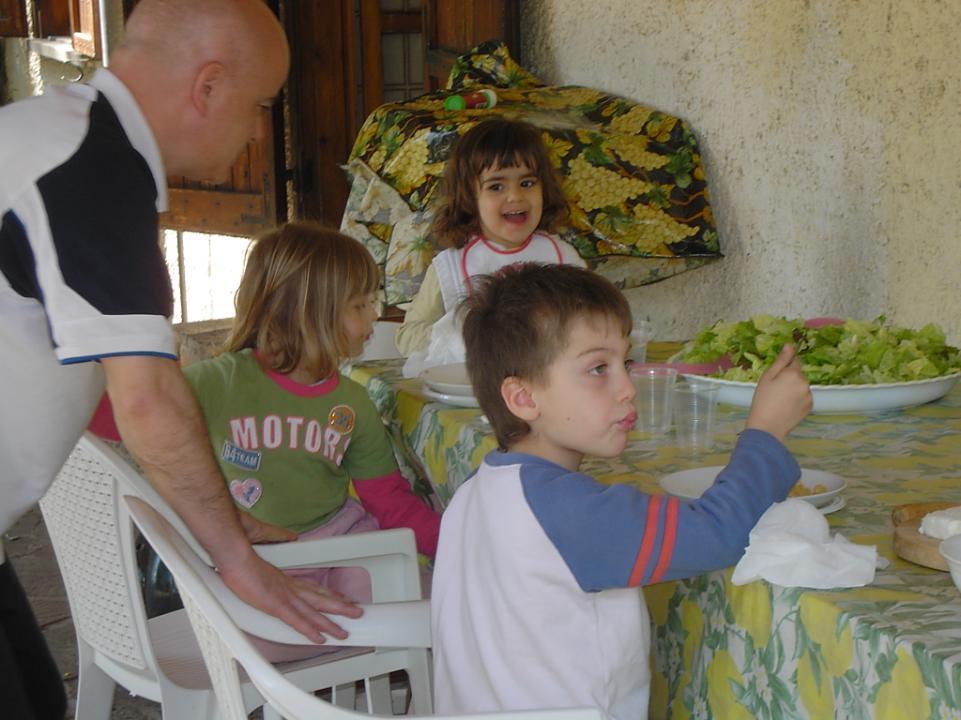 cibo della quotidianità.
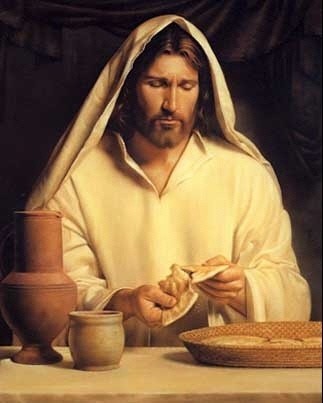 Tu che lo prendevi 
un giorno, 
lo spezzavi 
per i tuoi, 
oggi vieni in questo pane, cibo vero dell’umanità.
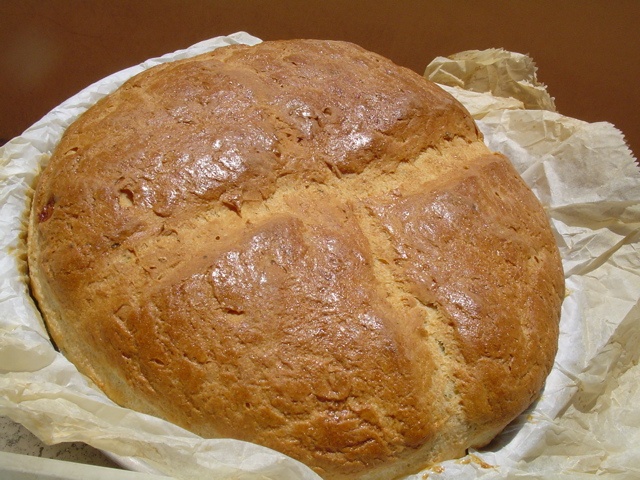 E sarò pane,
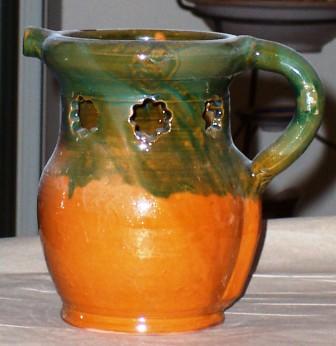 e sarò vino
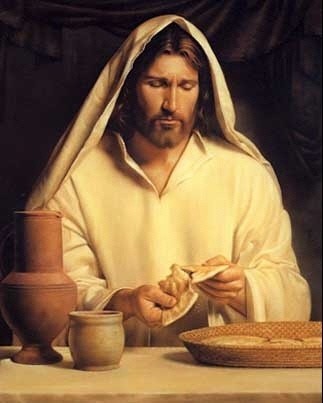 nella mia vita, nelle tue mani.
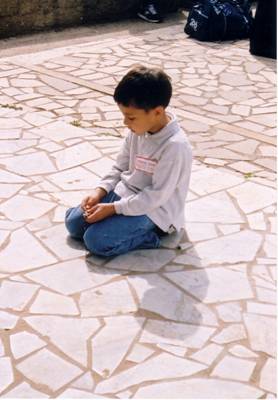 Ti accoglierò
dentro di me farò di me un’offerta viva, un sacrificio gradito a te.
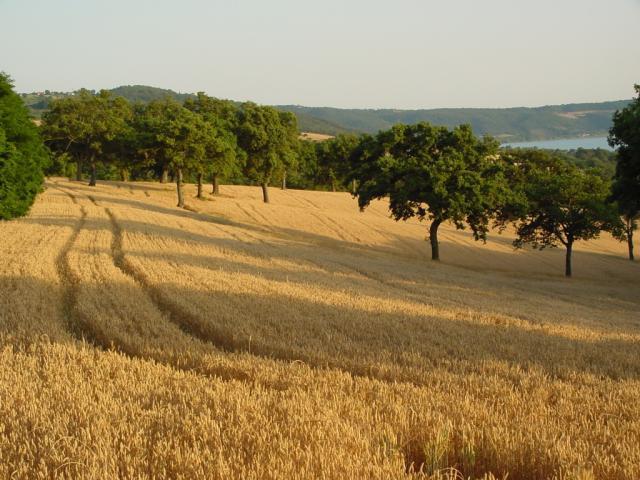 Frutto della nostra terra,
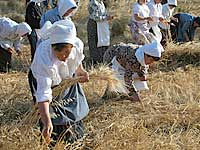 del lavoro di ogni uomo:
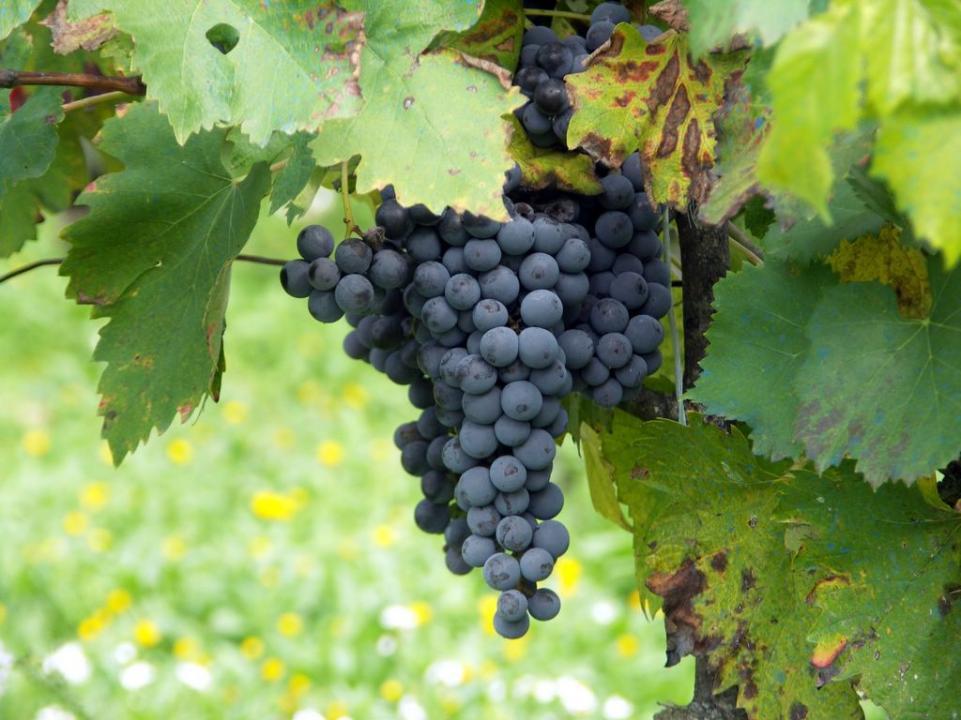 vino delle nostre vigne,
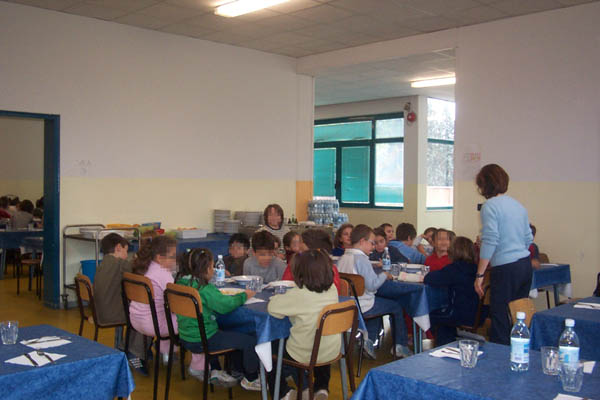 sulla mensa dei fratelli tuoi.
Tu che lo prendevi un giorno, 
lo bevevi con i tuoi, 
oggi vieni in questo vino, 
e ti doni per la vita mia.
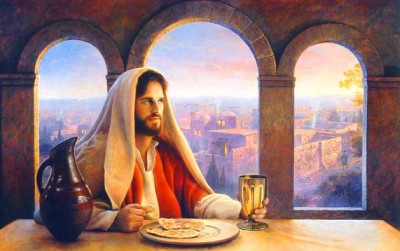 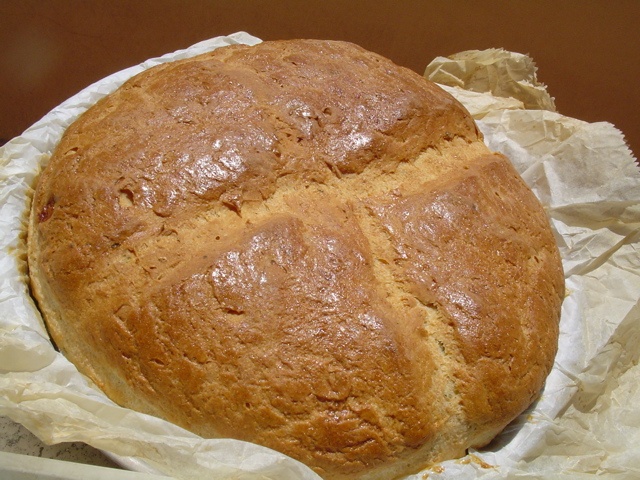 E sarò pane,
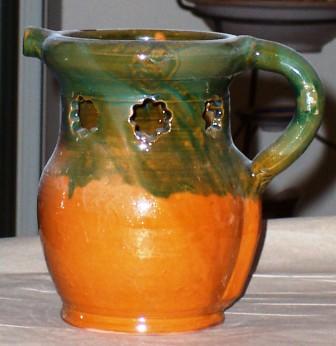 e sarò vino
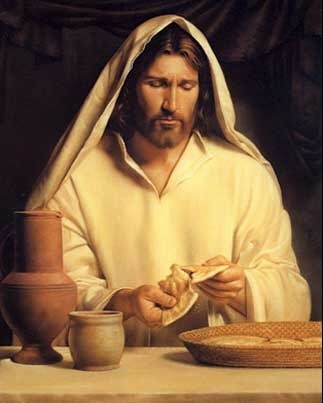 nella mia vita, nelle tue mani.
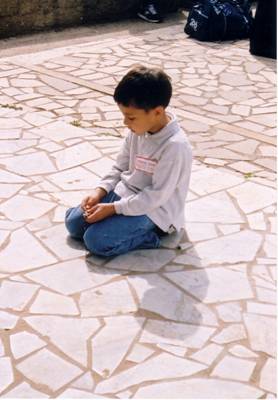 Ti accoglierò
dentro di me farò di me un’offerta viva, un sacrificio gradito a te.
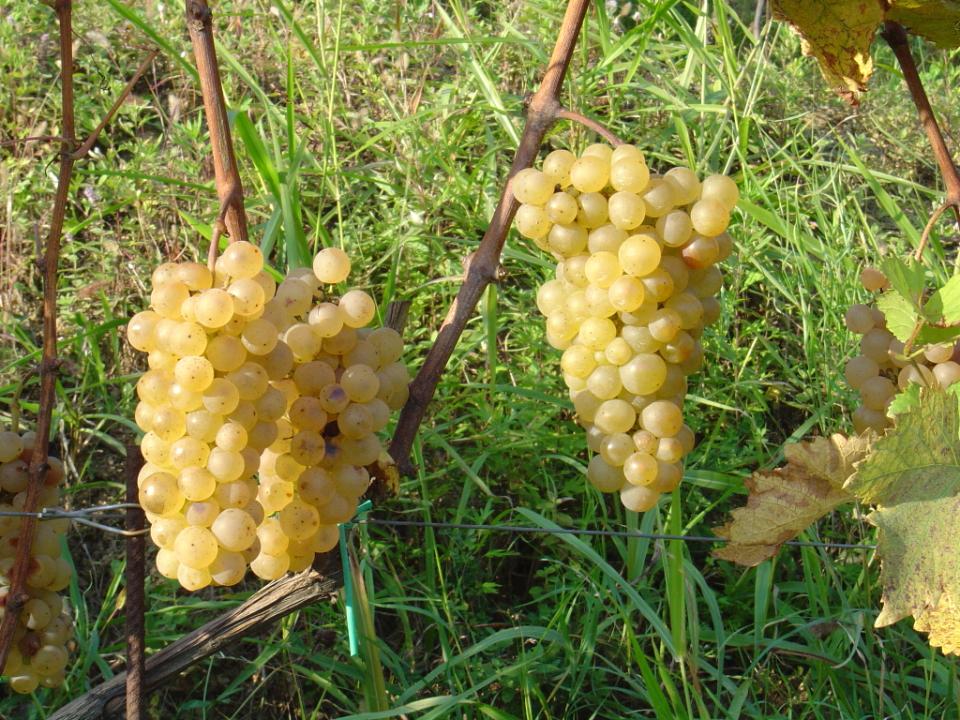 Il Signore sia con voi.
E con il tuo spirito. 

In alto i nostri cuori.
Sono rivolti al Signore. 

Rendiamo grazie al Signore nostro Dio.
È cosa buona e giusta.
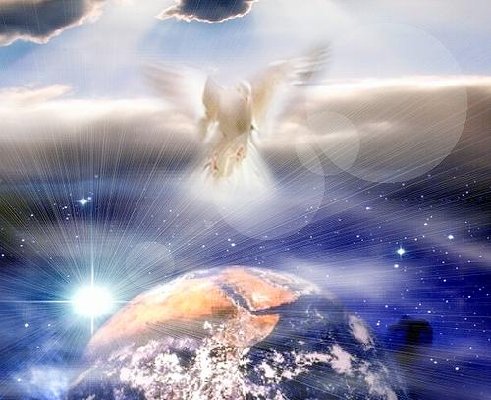 Santo Santo
Santo Santo
Santo il Signore
Santo Santo
Santo Santo
Santo il Signore
Dio dell’universo
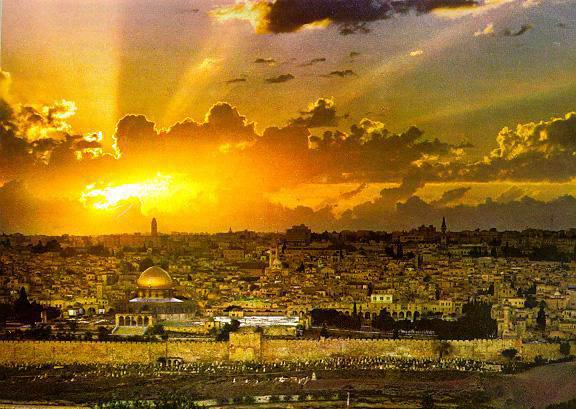 I cieli e la terra
sono pieni
della tua gloria
I cieli e la terra
sono pieni
della tua gloria
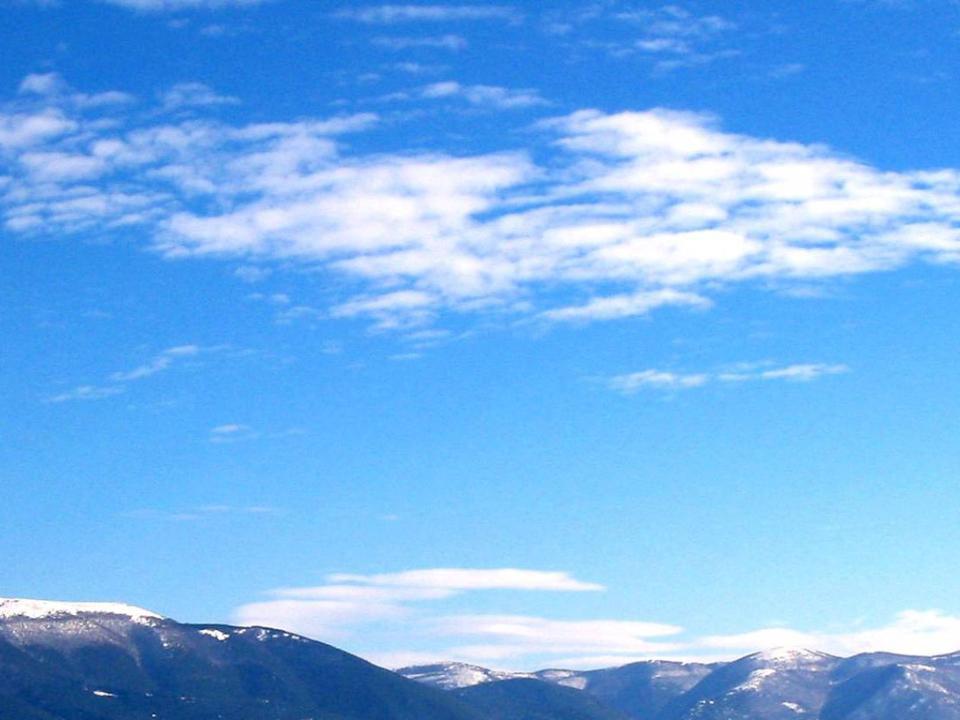 Osanna Osanna Osanna 
Osanna Osanna
Osanna 
Osanna 
Osanna 
Nell’alto dei cieli
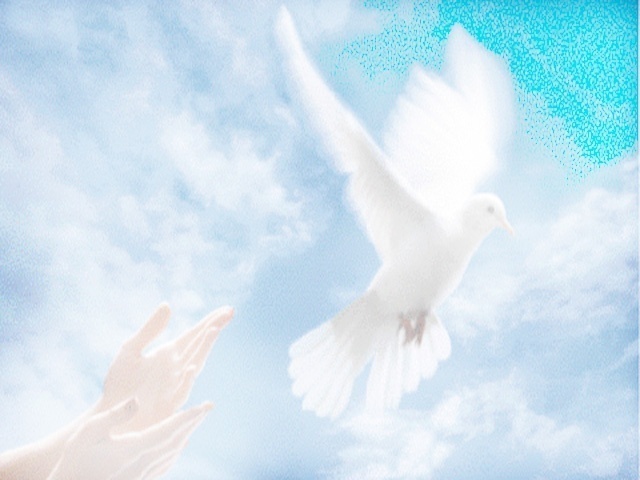 Benedetto è
Benedetto è
è colui che viene

Benedetto è
Benedetto è
è colui che viene
nel nome del Signore.
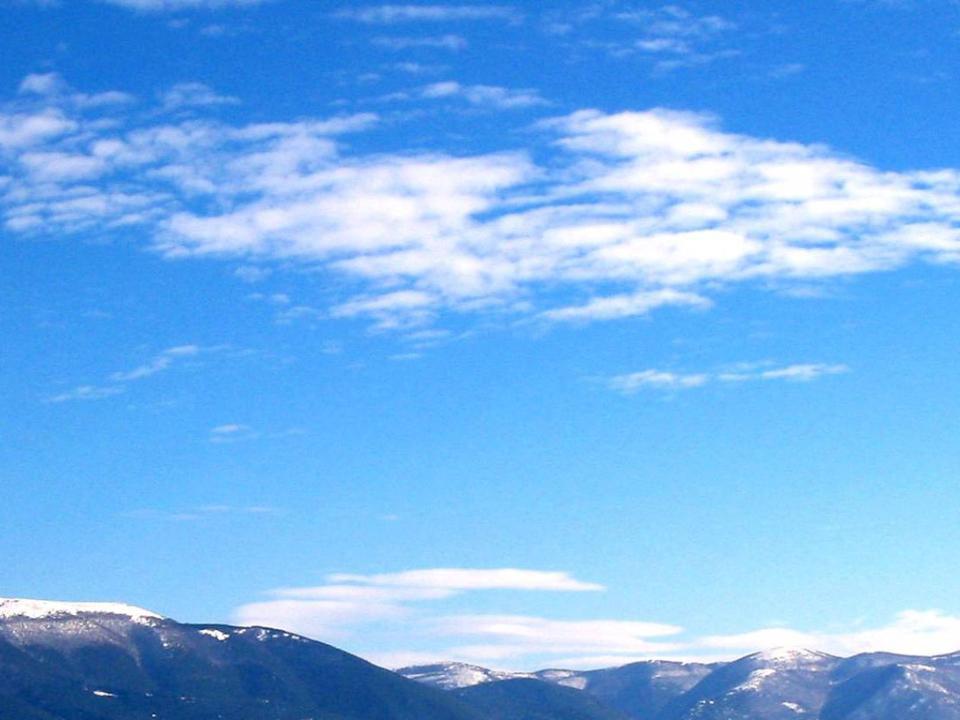 Osanna Osanna Osanna 
Osanna Osanna
Osanna 
Osanna 
Osanna 
Nell’alto dei cieli
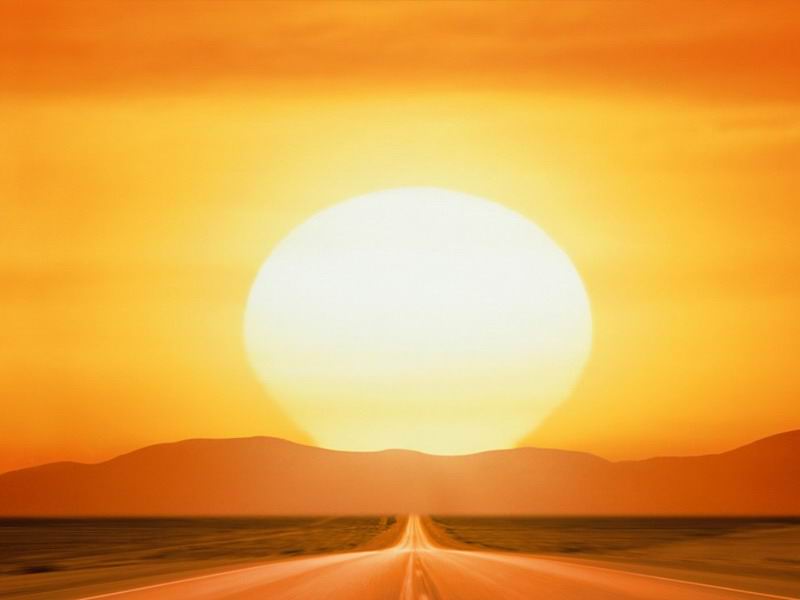 Santo Santo
Santo Santo
Santo il Signore
Santo Santo
Santo Santo
Santo il Signore
Dio dell’universo
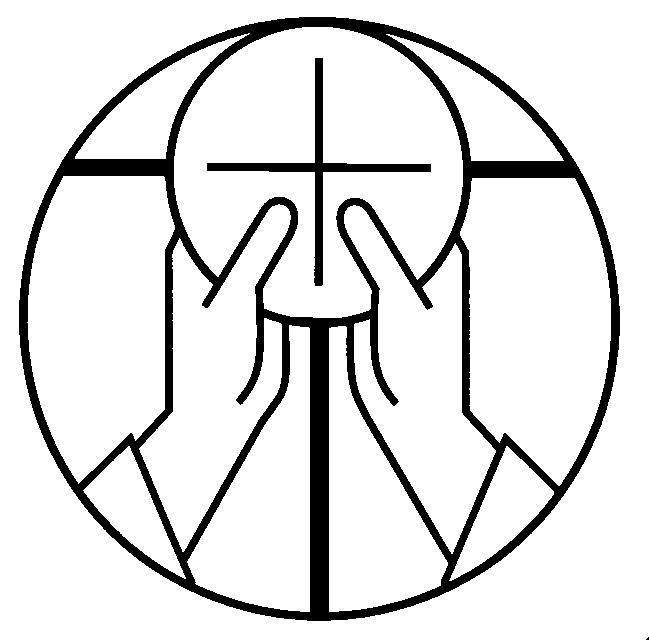 Mistero della fede.

Annunziamo la tua morte, Signore, 
proclamiamo la tua risurrezione, 
nell'attesa della tua venuta.
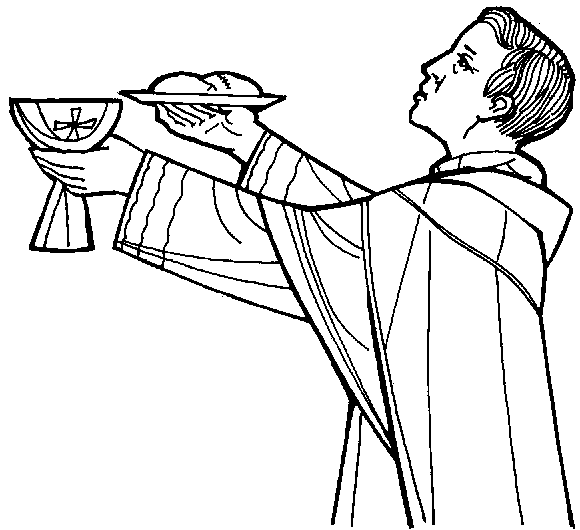 Per Cristo, 
con Cristo 
e in Cristo, 
a te, Dio Padre onnipotente, 
nell'unità dello Spirito Santo, 
ogni onore e gloria 
per tutti i secoli dei secoli.
Amen.
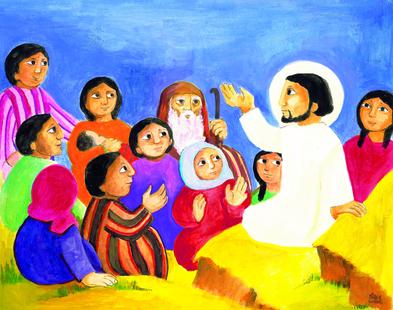 Padre nostro, che sei nei cieli, 
sia santificato il tuo nome, 
venga il tuo regno, 
sia fatta la tua volontà, 
come in cielo così in terra. 
Dacci oggi il nostro pane quotidiano, 
e rimetti a noi i nostri debiti 
come noi li rimettiamo 
ai nostri debitori, 
e non ci indurre in tentazione, 
ma liberaci dal male.
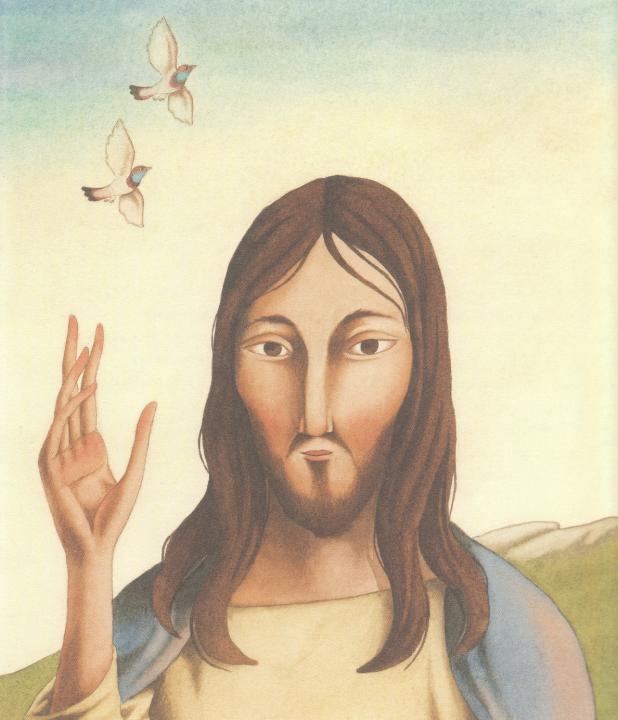 Tuo 
è il regno, 
tua 
la potenza 
e la gloria 
nei secoli.
Pace a voi: sia il tuo dono visibile; pace a voi: la tua eredità. Pace a voi: come un canto all’unisono che sale dalle nostre città.
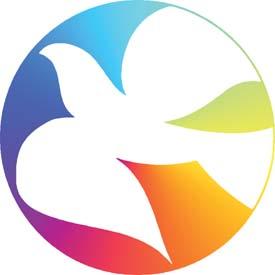 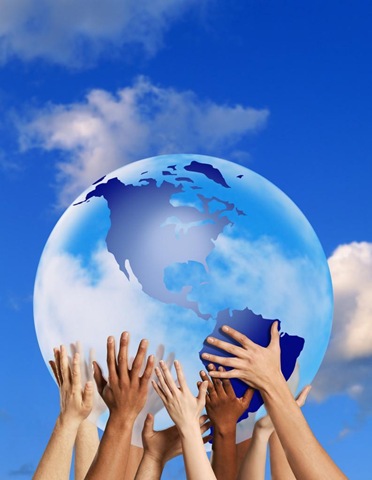 Pace sia, pace a voi: la tua pace sarà sulla terra com’è nei cieli. Pace sia, pace a voi: la tua pace sarà gioia nei nostri occhi, nei cuori.
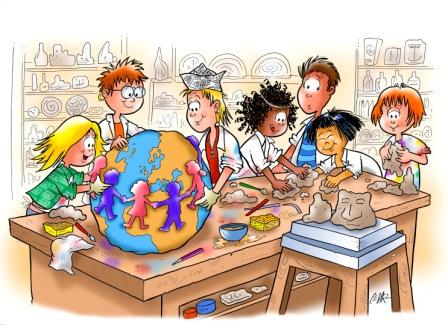 Pace sia, pace a voi: la tua pace sarà luce limpida nei pensieri. Pace sia, pace a voi: la tua pace sarà una casa per tutti.
Agnello di Dio, 
che togli i peccati del mondo, 
abbi pietà di noi.
Agnello di Dio, 
che togli i peccati del mondo, 
abbi pietà di noi.
Agnello di Dio, 
che togli i peccati del mondo, 
dona a noi la pace.
Beati gli invitati 
alla Cena del Signore. 
Ecco l’agnello di Dio, 
che toglie i peccati del mondo.

O Signore, non son degno 
di partecipare alla tua mensa:
ma di’ soltanto una parola 
e io sarò salvato.
Questo è il nostro tempo per osare, per andare,la parola che ci chiama è quella tua!
Come un giorno a Pietro, 
anche oggi dici a noi:"Getta al largo le tue reti insieme a me".
Saliremo in questa barca anche noi, il tuo vento soffia già sulle vele. Prenderemo il largo dove vuoi tu navigando insieme a te, Gesù.
Questo è il nostro tempo, 
questo è il mondo che ci dai orizzonti nuovi, vie di umanità…
Come un giorno a Pietro, 
anche oggi dici a noi:"Se mi ami più di tutto, 
  segui me".
Saliremo in questa barca anche noi,il tuo vento soffia già sulle vele. Prenderemo il largo dove vuoi tu navigando insieme a te, Gesù.
Navigando il mare della storia 
insieme a te, la tua barca in mezzo a forti venti va.
Come un giorno a Pietro, 
anche oggi dici a noi:"Se tu credi in me, 
tu non affonderai".
Saliremo in questa barca anche noi,il tuo vento soffia già sulle vele. Prenderemo il largo dove vuoi tu navigando insieme a te, Gesù.
Questo è il nostro tempo per osare, per andare,la parola che ci chiama è quella tua!
Come un giorno a Pietro, 
anche oggi dici a noi:"Getta al largo le tue reti insieme a me".
Saliremo in questa barca anche noi, il tuo vento soffia già sulle vele. Prenderemo il largo dove vuoi tu navigando insieme a te, Gesù.
Questo è il nostro tempo, 
questo è il mondo che ci dai orizzonti nuovi, vie di umanità…
Come un giorno a Pietro, 
anche oggi dici a noi:"Se mi ami più di tutto, 
  segui me".
Saliremo in questa barca anche noi,il tuo vento soffia già sulle vele. Prenderemo il largo dove vuoi tu navigando insieme a te, Gesù.
Navigando il mare della storia 
insieme a te, la tua barca in mezzo a forti venti va.
Come un giorno a Pietro, 
anche oggi dici a noi:"Se tu credi in me, 
tu non affonderai".
Saliremo in questa barca anche noi,il tuo vento soffia già sulle vele. Prenderemo il largo dove vuoi tu navigando insieme a te, Gesù.
O Dio, che ci hai nutriti alla tua mensa , fa' che per la forza di questo sacramento, sorgente inesauribile di salvezza, la vera fede si estenda sino ai confini della terra.  
Per Cristo nostro Signore.	                             
Amen.
Il Signore sia con voi.
E con il tuo spirito. 

Vi benedica Dio onnipotente 
Padre e Figlio e Spirito Santo.		
Amen. 

Nel nome del Signore: andate in pace.
Rendiamo grazie a Dio.
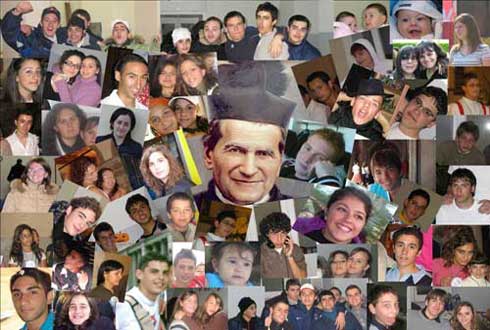 Ciao a tutti

e

Buona Domenica
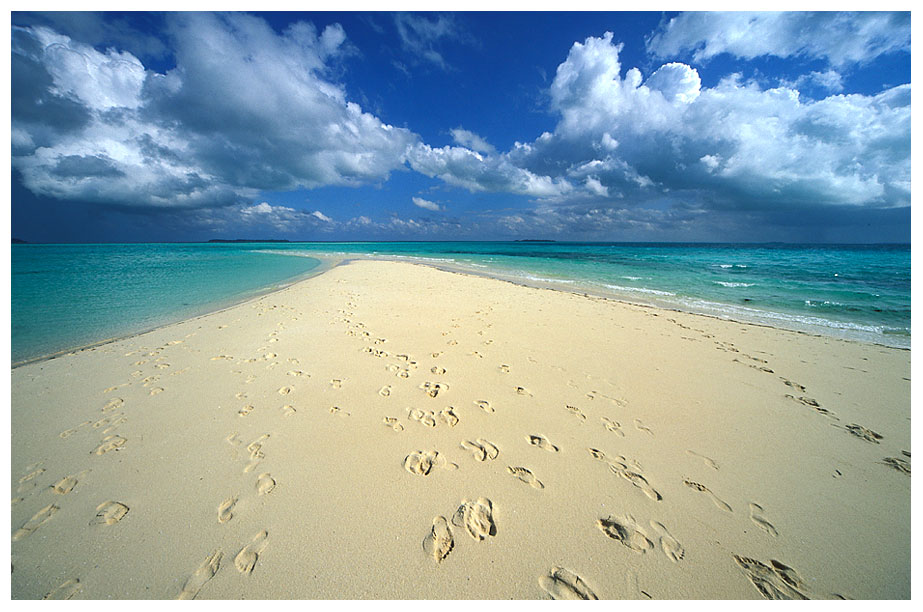 Resta accanto a me
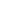 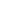 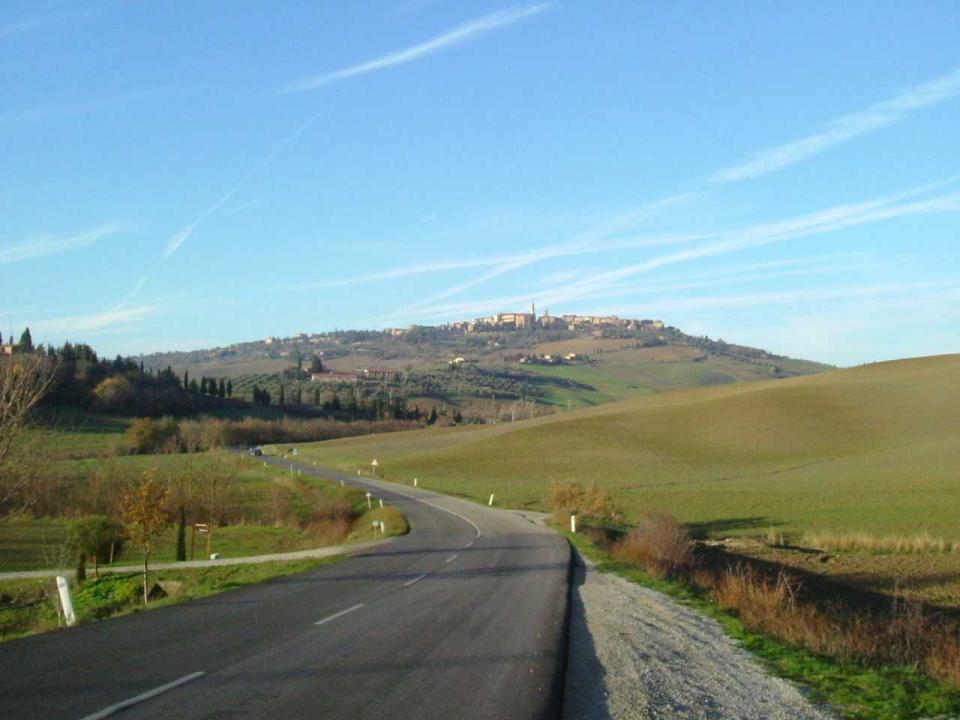 Ora vado sulla mia strada con l’amore tuo che mi guida. Oh Signore, 
ovunque io vada,
resta accanto a me
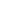 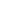 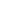 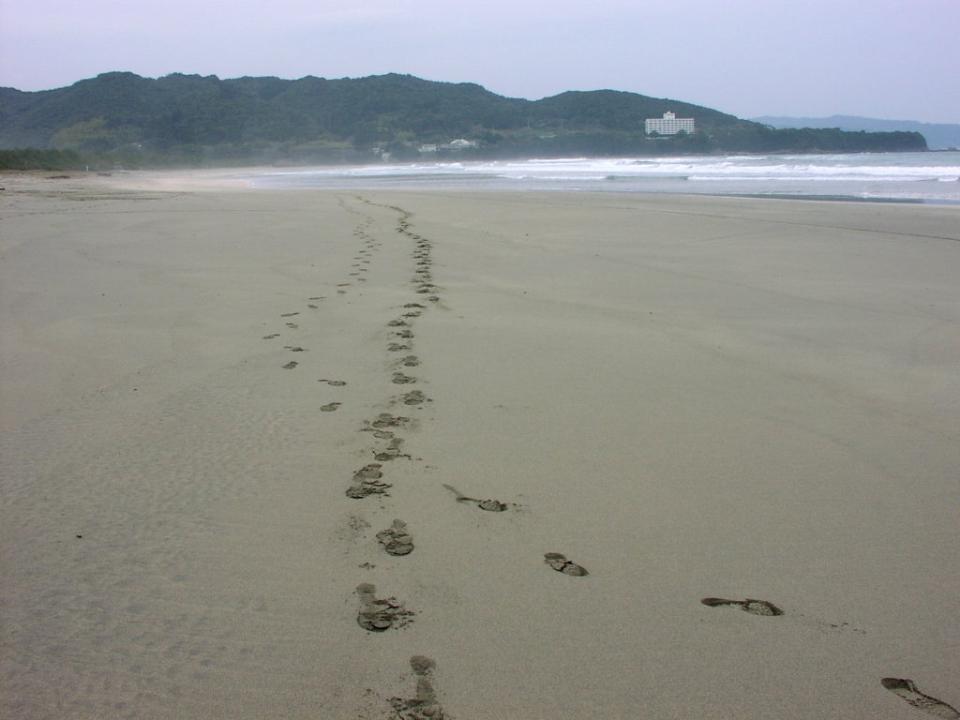 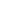 Io ti prego, stammi vicino ogni passo del mio cammino
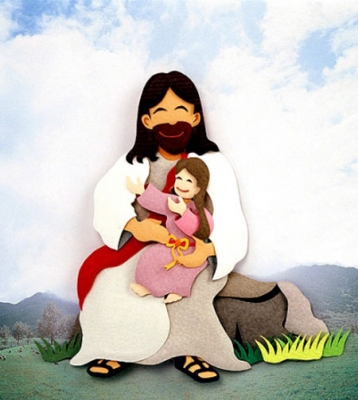 ogni notte,
ogni mattino resta accanto 
a me.
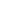 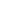 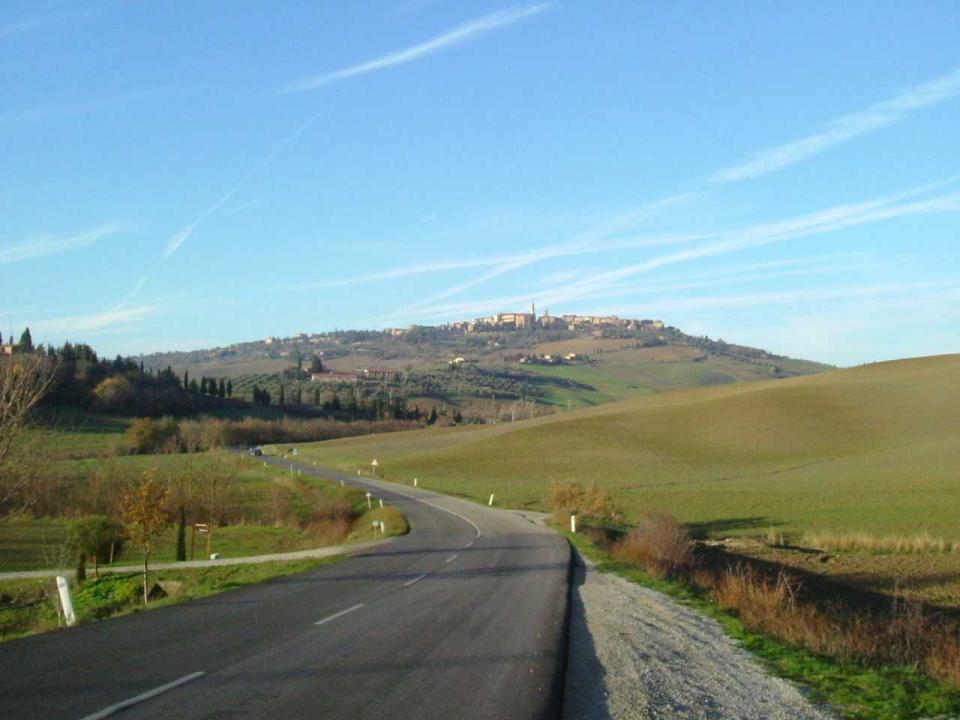 Ora vado sulla mia strada con l’amore tuo che mi guida. Oh Signore, 
ovunque io vada,
resta accanto a me
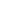 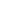 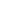 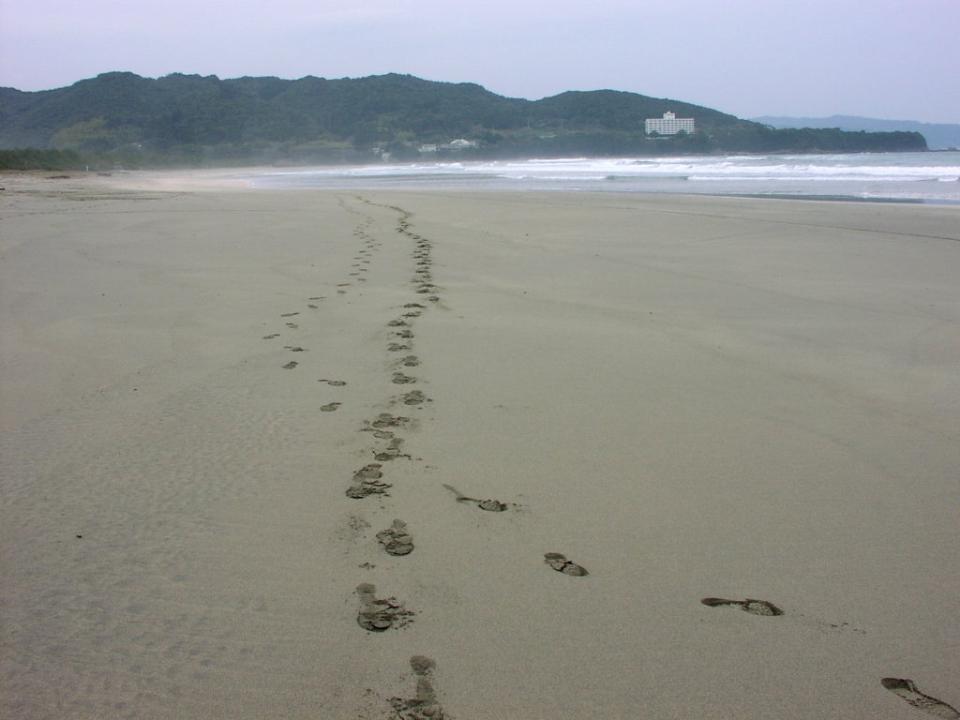 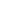 Io ti prego, stammi vicino ogni passo del mio cammino
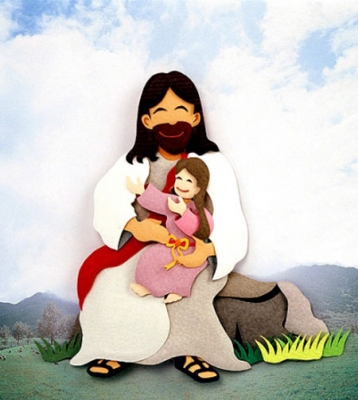 ogni notte,
ogni mattino resta accanto 
a me.
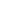 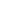 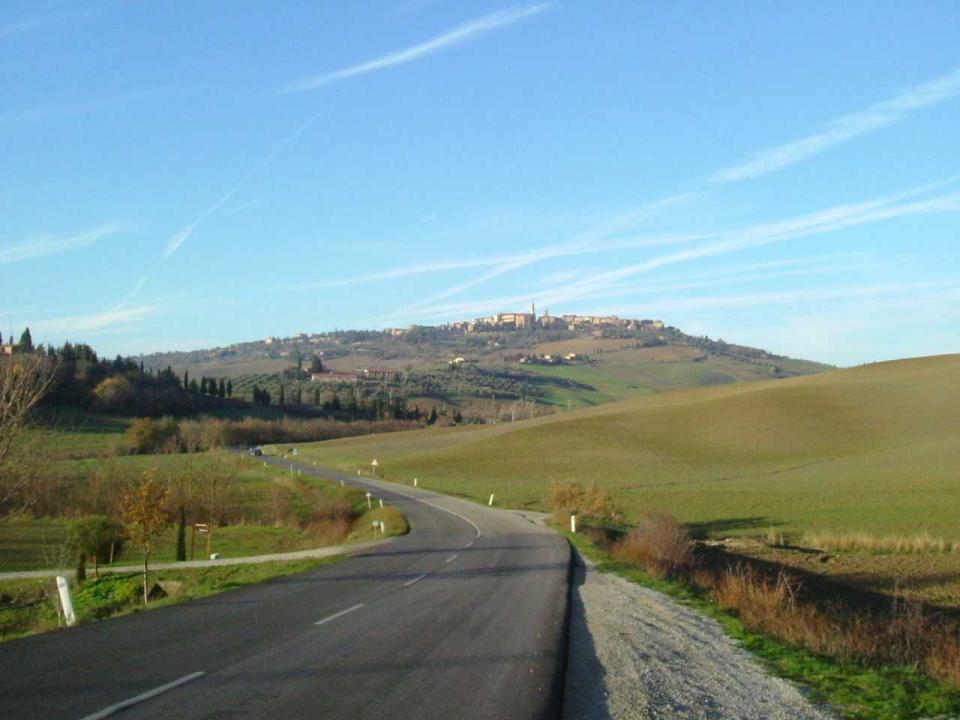 Ora vado sulla mia strada con l’amore tuo che mi guida. Oh Signore, 
ovunque io vada,
resta accanto a me
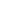 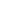 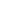 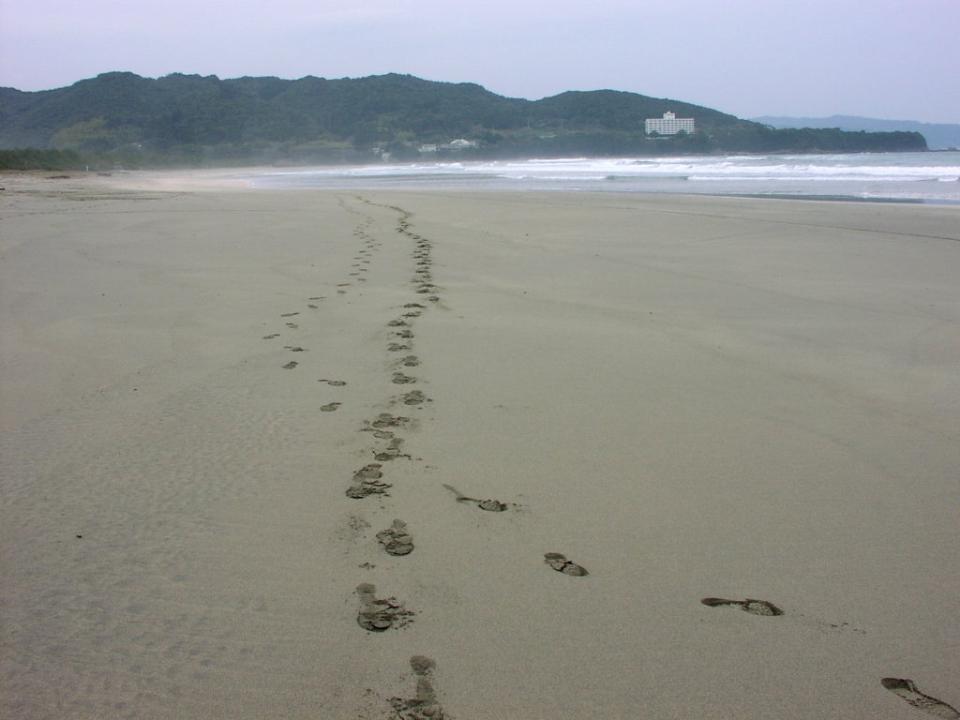 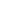 Io ti prego, stammi vicino ogni passo del mio cammino
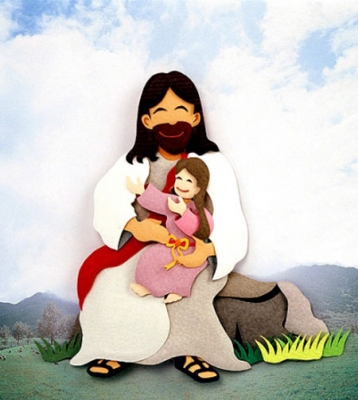 ogni notte,
ogni mattino resta accanto 
a me.